Лакомото меч
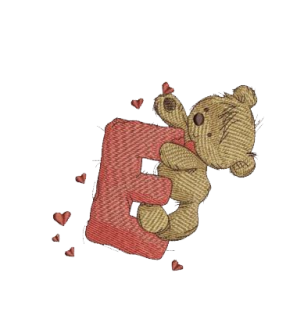 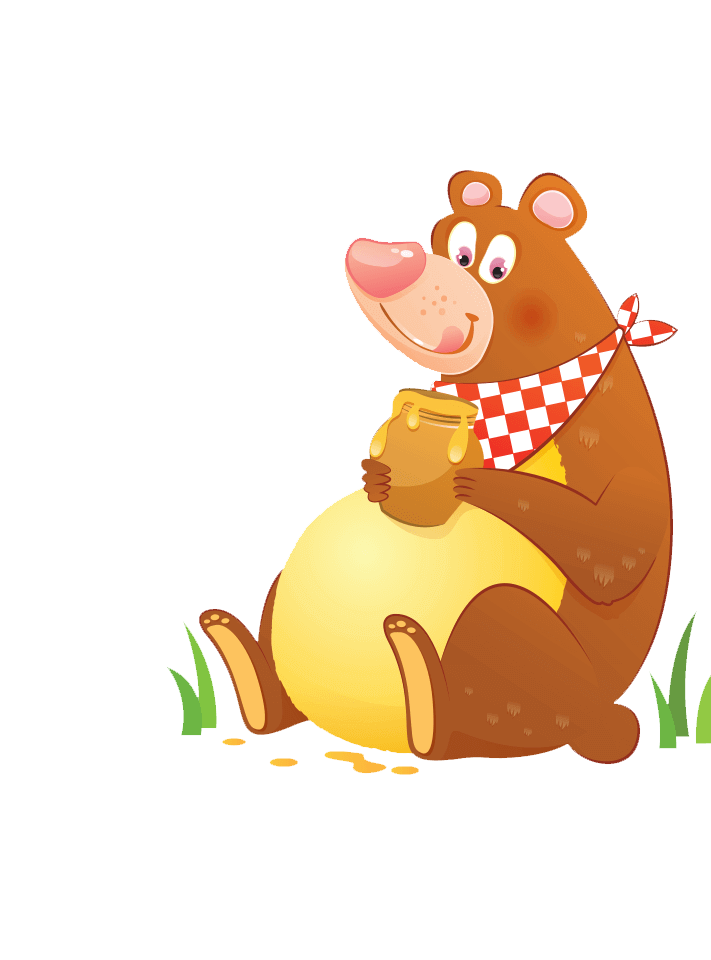 Разгледай илюстрациите и състави разказ.
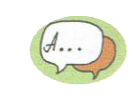 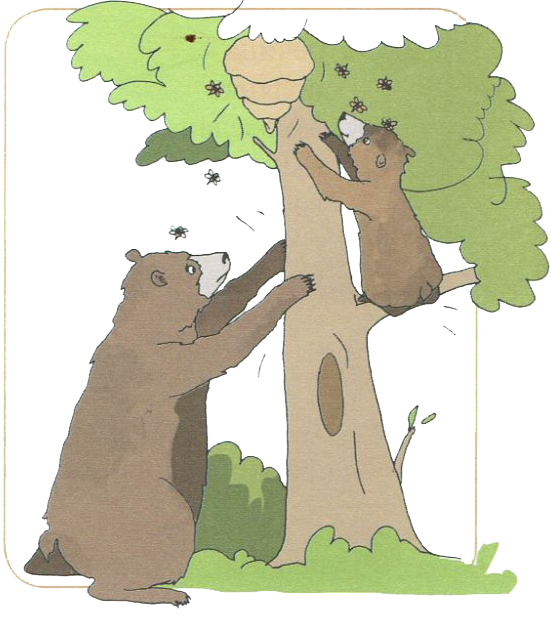 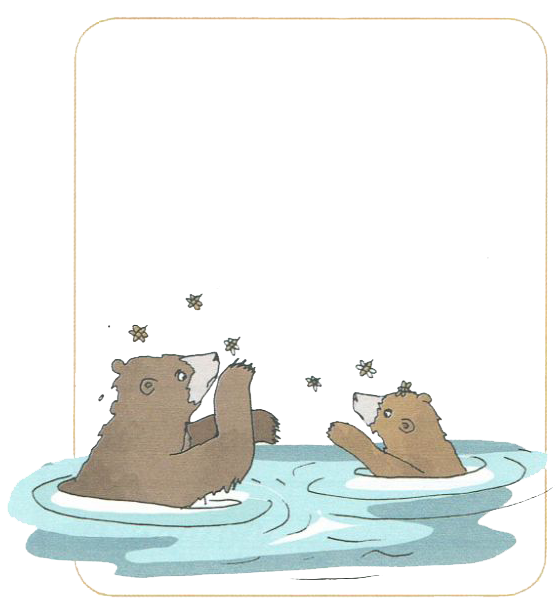 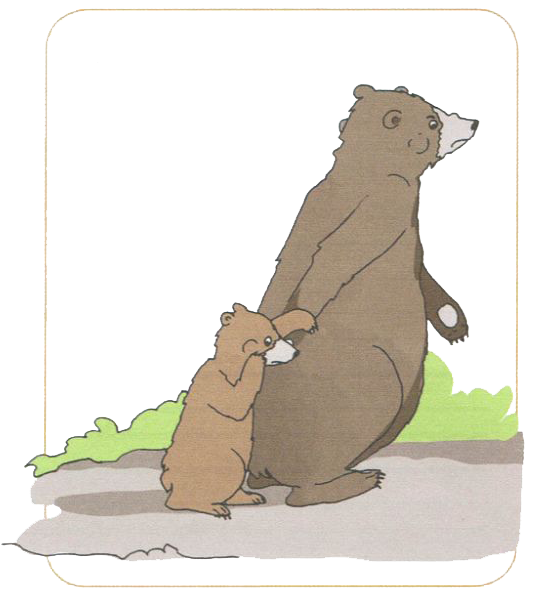 Направи устна проверка и напиши вярната буква.
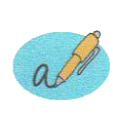 Направи устна проверка и напиши вярната буква.
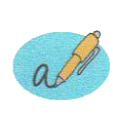 п
Направи устна проверка и напиши вярната буква.
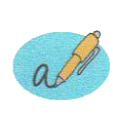 п
б
Направи устна проверка и напиши вярната буква.
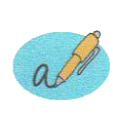 п
б
д
Направи устна проверка и напиши вярната буква.
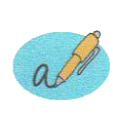 п
б
д
т
Направи устна проверка и напиши вярната буква.
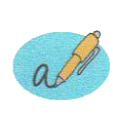 п
в
б
д
т
Направи устна проверка и напиши вярната буква.
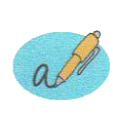 п
в
б
ф
д
т
Направи устна проверка и напиши вярната буква.
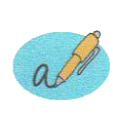 п
в
б
ф
д
ж
т
Направи устна проверка и напиши вярната буква.
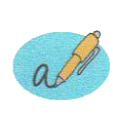 п
в
б
ф
д
ж
ш
т
Направи устна проверка и напиши вярната буква.
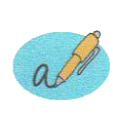 п
в
к
б
ф
д
ж
ш
т
Направи устна проверка и напиши вярната буква.
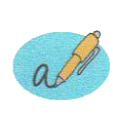 п
в
к
б
ф
г
д
ж
ш
т
Направи устна проверка и напиши вярната буква.
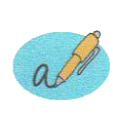 п
в
к
б
ф
г
д
ж
з
ш
т
Направи устна проверка и напиши вярната буква.
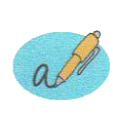 п
в
к
б
ф
г
д
ж
з
с
ш
т
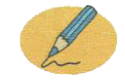 Поправи осемте грешки и препиши вярно и красиво.
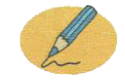 Поправи осемте грешки и препиши вярно и красиво.
ж
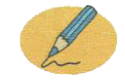 Поправи осемте грешки и препиши вярно и красиво.
ж
о
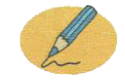 Поправи осемте грешки и препиши вярно и красиво.
ж
о
г
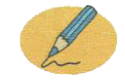 Поправи осемте грешки и препиши вярно и красиво.
ж
о
г
д
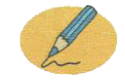 Поправи осемте грешки и препиши вярно и красиво.
ж
о
г
д
в
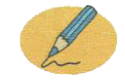 Поправи осемте грешки и препиши вярно и красиво.
ж
о
г
д
в
д
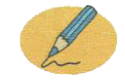 Поправи осемте грешки и препиши вярно и красиво.
ж
о
г
д
в
д
г
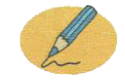 Поправи осемте грешки и препиши вярно и красиво.
ж
о
г
д
в
д
д
г
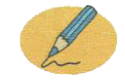 Поправи осемте грешки и препиши вярно и красиво.
ж
о
г
д
в
д
д
г
Младият морж излезе от водата.
Застана на пустия бряг. Докъдето
поглед стига – само синкав лед и
сняг. А и какъв студ е само!